ESTATICA Y RESISTENCIA DE LOS MATERIALES
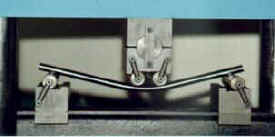 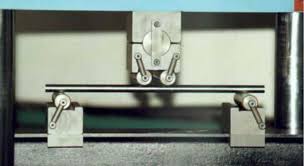 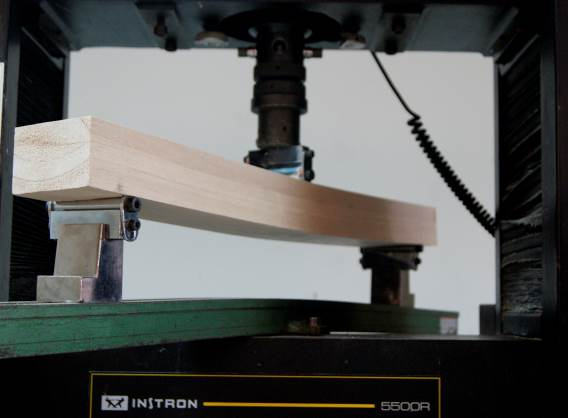 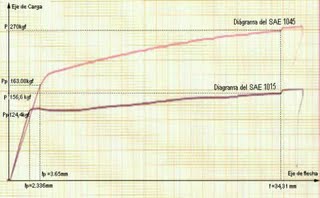 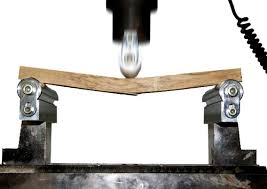 ERM CURSO 2 - LADAGA
HIPOTESIS ADOPTADAS
MATERIAL HOMOGENEO

PRINCIPIO DE SAINT – VENANT: 
    Analizamos las secciones alejadas de los puntos de aplicación de las cargas

HIPOTESIS DE BERNOULLI NAVIER: 
    Las secciones planas y perpendiculares al eje de la viga antes de la deformación, siguen
     siendo planas y perpendiculares al eje de la viga después de la deformación.

LINEALIDAD MECANICA
	Relación Lineal entre Carga aplicada y Desplazamientos.

LINEALIDAD ESTATICA
	Las cargas están aplicadas en su posición original

LINEALIDAD GEOMETRICA
	Pequeños desplazamientos.
	tga  sena a
ERM CURSO 2 - LADAGA
RESISTENCIA
SOLICITACION AXIL
                                                   NORMAL
                       PURA                   OBLICUA
FLEXION     
                                                   NORMAL
                      COMPUESTA        OBLICUA


FLEXION TRASVERSAL O FLEXION Y CORTE

TORSION

PANDEO
N0; M=0 Q=0

N=0; M  0; Q=0
Mx0; My=0 /My0; Mx=0
Mx0; My  0
N  0; M  0; Q=0
Q  0
Mz  0
  Linealidad Estática
ERM CURSO 2 - LADAGA
RESISTENCIA
PROBLEMAS:

Dimensionamiento:
Datos: Cargas – Dimensiones de la estructura.
Hallar la sección que permita cumplir con la función de la pieza:
No se rompa
No se deforme más de lo admisible

Verificación.
   Datos: Cargas. Dimensiones de la estructura. Sección de la pieza.
Verificar si la Pieza:
No se rompe
No se deforma mas allá de lo admisible.
ERM CURSO 2 - LADAGA
z
Q
N
M
FLEXION PURA NORMAL
y
Q
N
Q=0 N=0 M=cte
M
L
+
-
HIPOTESIS DE BERNOULLI NAVIER: 
Las secciones planas y  al eje de la viga antes de la deformación, se mantienen planas y .
M
-
dz
A’
B’
y
A
B
D
C’
C
D’
E’
E
F
F’
M cte en todas las secciones de barra homogénea    variación curvatura es la misma  Eje arco de circunferencia
d
A-B se alarga (tracción)
E-F se contrae (compresion)
C-D mantiene su longitud (eje neutro)

Las tensiones normales varían linealmente en la altura de la sección
ERM CURSO 2 - LADAGA
FLEXION PURA NORMAL
Relación entre Tensiones y Esfuerzos Internos
Jx: Momento Inercia de la sección respecto al eje neutro
E.Jx: Rigidez de la barra a flexión.
ERM CURSO 2 - LADAGA
FLEXION PURA OBLICUA
Plano de M No coincide con un eje principal.
Se analiza como flexión pura en dos ejes principales.
ERM CURSO 2 - LADAGA
ECUACION DIFERENCIAL DE LA LINEA ELASTICA EN FLEXION
z
q
C
y
F
L
C’
y
ERM CURSO 2 - LADAGA
ECUACION DIFERENCIAL DE LA LINEA ELASTICA EN FLEXION
z
C
P
y
L
C’
y
ERM CURSO 2 - LADAGA
FLEXION PURA
Dimensionar las correas de 4 m de longitud separadas entre si 3,20 m y 2 m en horizontal.

La carga permanente es de 500 kg/m

F24      =1,5
3,20 m
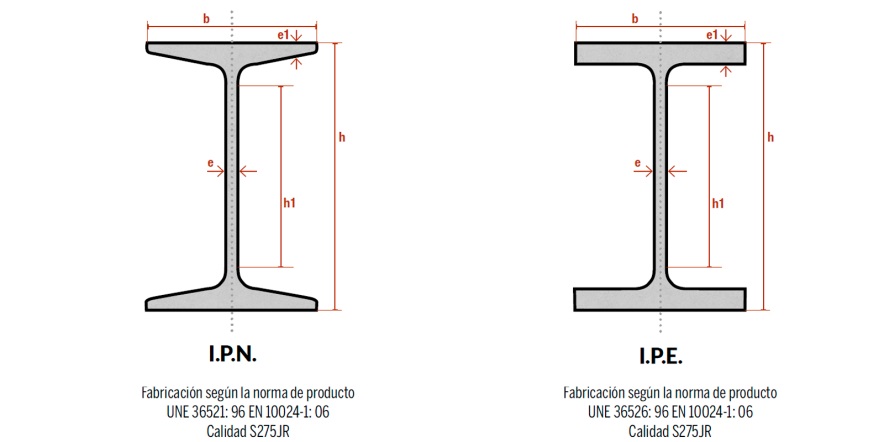 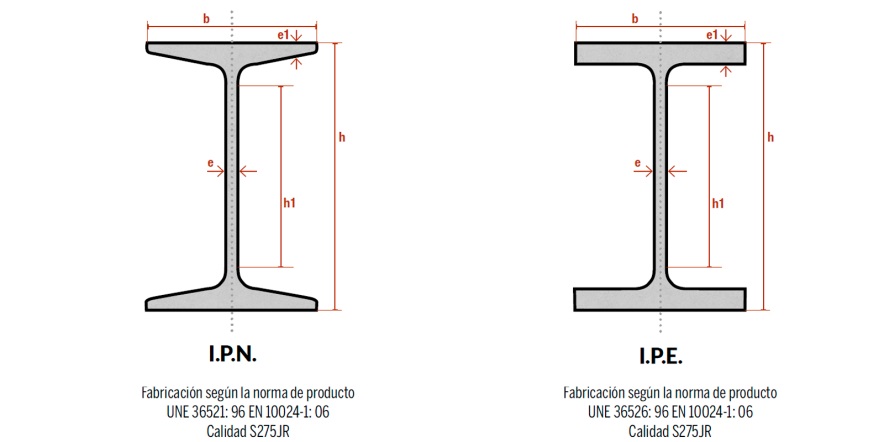 500 kg/m
2 m
ERM CURSO 2 - LADAGA
Q
N
M
FLEXION PURA
Q
N
qy
500 kg/m
M
4m
500 kg/m

3,20 m
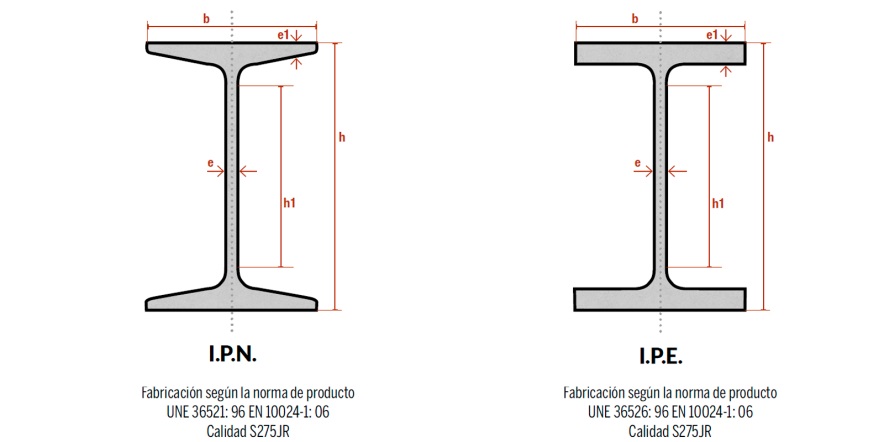 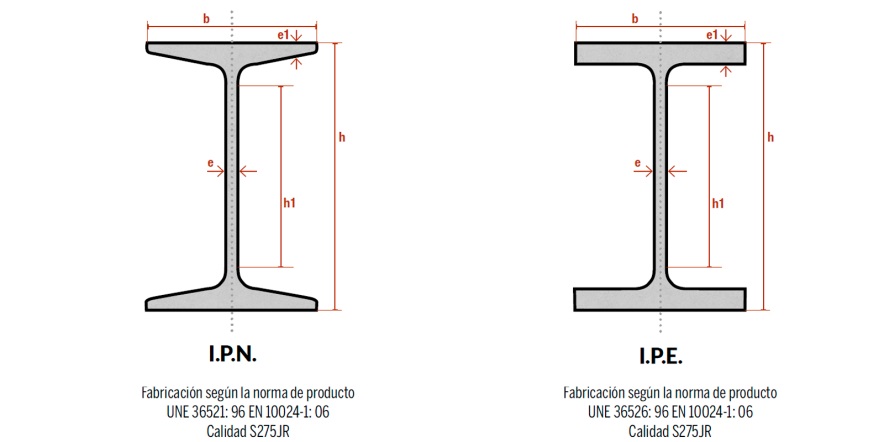 M
+
2 m
ERM CURSO 2 - LADAGA